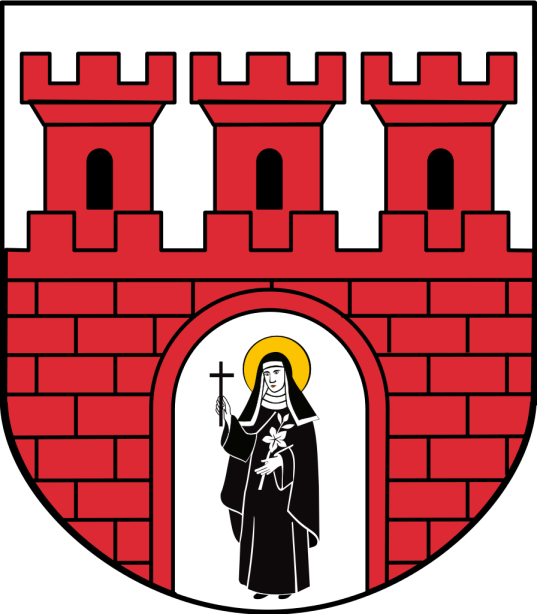 Gminny Program Rewitalizacji Gminy Skałana lata 2017 – 2023
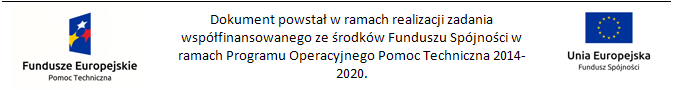 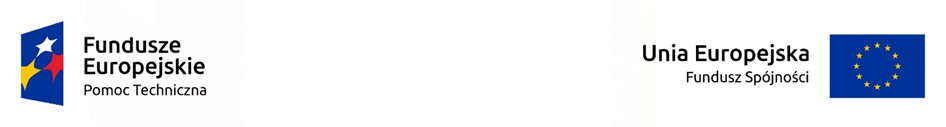 Na opracowanie Gminnego Programu Rewitalizacji Gmina Skała pozyskała dofinansowanie ze środków Unii  Europejskiej. 
Umową nr IXA/645/PR/16 z dnia 26 września 2016 r. zawartą przez Gminę Skała z Województwem Małopolskim, Województwo zobowiązało się do przekazania Gminie Skała dotacji w wysokości do 106 200,00 zł na realizację projektu, którego łączna wartość została oszacowana na kwotę 118 000,00 zł.
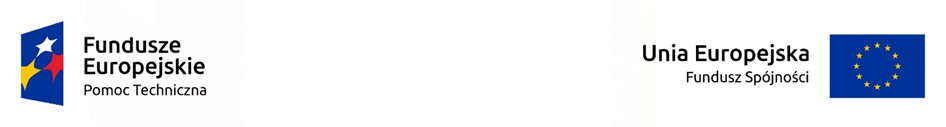 Dotacja współfinansowana w 85% 
ze środków Unii Europejskiej,
 Funduszu Spójności 
w ramach 
Programu Operacyjnego Pomoc Techniczna 2014-2020 
oraz w 15% z budżetu państwa.
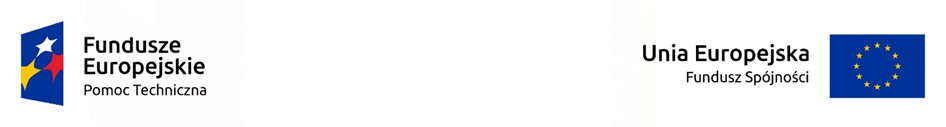 Projekt został zrealizowany w okresie 
od 1 lipca 2016 r. do 10 lipca 2017 r.

Całkowita wartość projektu wyniosła:
 68 282,03 zł. 
Wysokość otrzymanej dotacji:
 61 453,82 zł
Rewitalizacja – co to takiego?
REWITALIZACJA to kompleksowy proces wyprowadzenia ze stanu kryzysowego obszarów zdegradowanych poprzez działania całościowe (powiązane wzajemnie przedsięwzięcia obejmujące kwestie społeczne oraz gospodarcze lub przestrzenno-funkcjonalne lub techniczne lub środowiskowe), integrujące interwencję na rzecz społeczności lokalnej, przestrzeni i lokalnej gospodarki, skoncentrowane terytorialnie i prowadzone w sposób zaplanowany oraz zintegrowany poprzez program rewitalizacji  (wytyczne MIR z 2015r.).
Rewitalizacja – co to takiego?
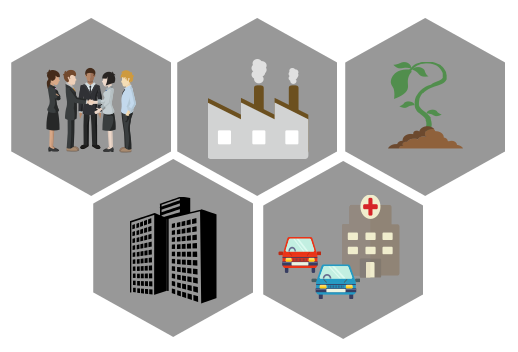 GPR odnoszą się do sfer:

Społecznej;
Gospodarczej;
Funkcjonalno-Przestrzennej;
Technicznej;
Środowiskowej.
Zakres prac
Wizyta wprowadzająca – rozpoczęcie prac nad GPR 14.09.2016
Analiza danych statystycznych
PAPI z mieszkańcami n=100
Ankieta on-line
Wizja lokalna
Warsztat Strategiczny I – 27.10.2016
Diagnoza i wyznaczenie obszarów rewitalizacji
Etap diagnostyczny
Zbieranie uwag w formie ustnej
Zbieranie uwag w postaci papierowej / elektronicznej
Warsztat 
Strategiczny II
Uchwalenie obszaru zdegradowanego i rewitalizacji
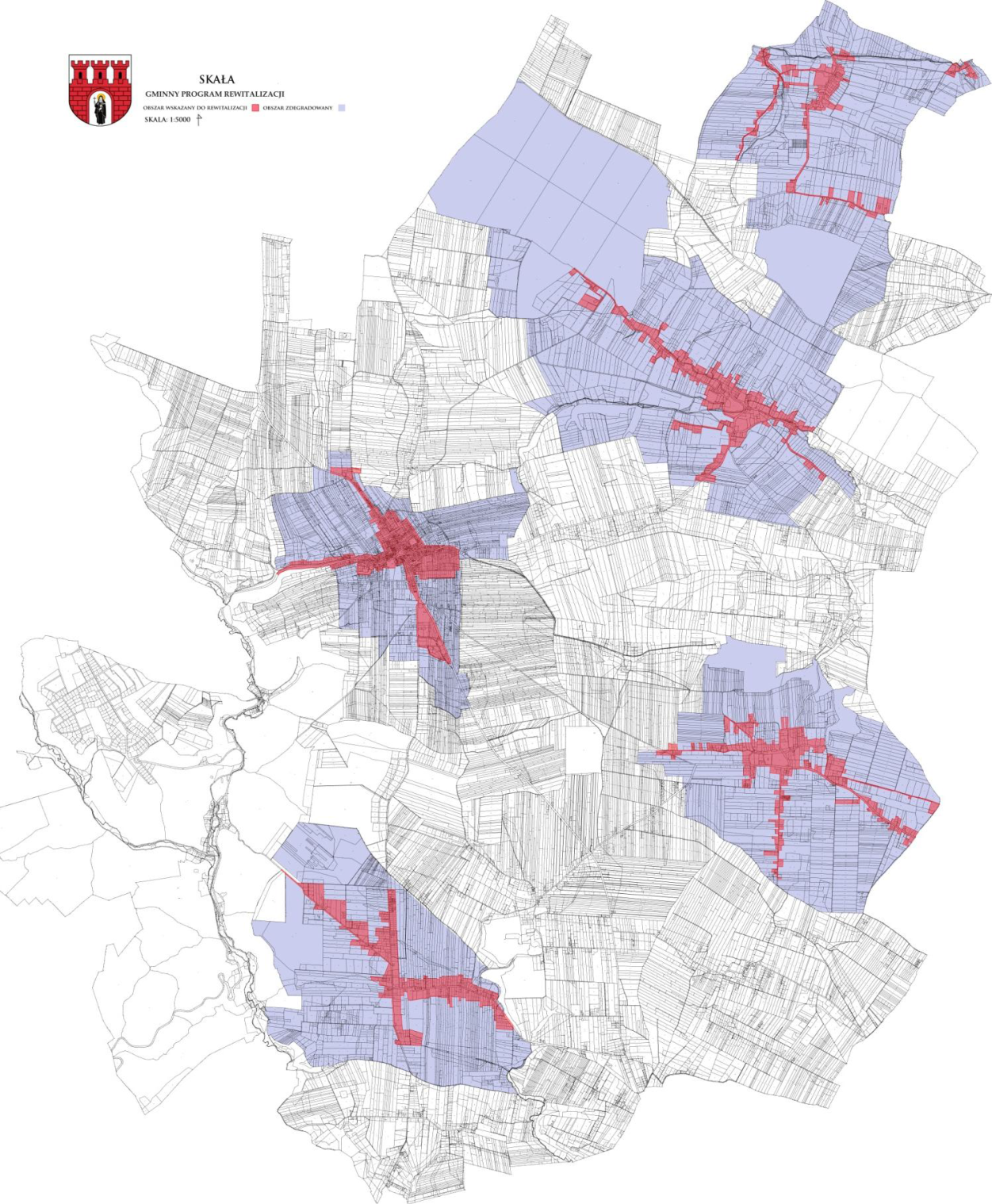 Obszar zdegradowany i rewitalizacji: 
Miasto Skała
Minoga
Gołyszyn
Rzeplin
Smardzowice
Zakres prac
Warsztat Strategiczny II
Opracowanie projektu Gminnego Programu Rewitalizacji
Zbieranie uwag elektronicznie oraz ustnie
Ankieta on-line
Spotkanie konsultacyjne
Opiniowanie projektu GPR przez jednostki wskazane w Ustawie o Rewitalizacji
Opracowanie Gminnego Programu Rewitalizacji
Gminny Program Rewitalizacji Gminy Skała na lata 2017 - 2023
Wizja obszaru po przeprowadzeniu rewitalizacji
Proces rewitalizacji w gminie Skała, realizowany wspólnymi siłami przez mieszkańców, organizacje społeczne, przedsiębiorców, Urząd Miasta i Gminy Skała oraz innych interesariuszy procesu, przyczynia się do poprawy jakości życia mieszkańców wskazanego obszaru rewitalizacji. W odnowionych przestrzeniach, przyjaznych i bezpiecznych dla mieszkańców toczy się lokalne życie społeczne. Mieszkańcy chętnie korzystają z powstałych centrów wsi, gdzie mają okazję do realizacji swoich zainteresowań i spędzania czasu wolnego. Utworzone przy zaangażowaniu społeczności lokalnej przestrzenie centralne na terenie podobszarów rewitalizacji podnoszą estetykę gminy Skała, a przede wszystkim stanowią dla mieszkańców miejsce i pretekst do spotkań, integracji, budowania wzajemnych więzi czy realizacji wspólnych przedsięwzięć. Proces rewitalizacji przyczynia się także do poprawy standardu życia osób zagrożonych wykluczeniem społecznym. Podejmowane działania pozwalają na rozwiązanie kluczowych problemów społecznych zdiagnozowanych na poszczególnych podobszarach i pozytywnie oddziałują na gminę Skała. W Skale oraz na obszarze rewitalizowanym zauważa się również zredukowanie problemu alkoholizmu, które następuje głównie dzięki zapewnieniu specjalistycznego wsparcia kierowanego do osób uzależnionych i ich rodzin, a także realizowaniu prewencyjnych działań edukacyjnych dla dzieci i młodzieży.
Wizja obszaru po przeprowadzeniu rewitalizacji
Także osoby do tej pory pozostające bez odpowiednich warunków mieszkaniowych otrzymują odpowiednią pomoc, rozwija się bowiem budownictwo socjalne: powstają nowe lokale, a istniejące mieszkania socjalne są modernizowane. Realizowane konsekwentnie działania doradcze i szkoleniowe dla mieszkańców obszaru rewitalizacji, pokazujące możliwości rozwoju i zakładania własnej działalności gospodarczej, a także poprawa jakości przestrzeni publicznych sprzyja rozwijaniu przedsiębiorczości. W przestrzeniach pojawiają się działalności związane przede wszystkim z turystyką, takie jak lokale gastronomiczne, kawiarnie czy wypożyczalnie sprzętu sportowego, rekreacyjnego. W efekcie następuje poprawa sytuacji na lokalnym rynku pracy, zmniejsza się bezrobocie, a także polepszeniu ulega sytuacja materialna mieszkańców. Proces rewitalizacji przyczynia się także do kształtowania i umacniania postaw proekologicznych mieszkańców obszaru rewitalizowanego Skały, a w rezultacie do większej świadomości i dbałości o najbliższe otoczenie, co prowadzi do poprawy jakości środowiska przyrodniczego. Procesy te są efektem systematycznie prowadzonych działań edukacyjnych dla dzieci i młodzieży, a także dla osób dorosłych, nakierowanych zwłaszcza na poprawienie jakości powietrza i ograniczenie niskiej emisji.
Cel główny rewitalizacji w gminie Skała
Celem głównym prowadzenia procesu rewitalizacji na obszarze gminy Skała jest przeciwdziałanie zdiagnozowanym problemom społecznym, takim jak niski poziom aktywności społecznej, ubóstwo, czy bezrobocie, poprzez realizację zintegrowanych działań rewitalizacyjnych, skoncentrowanych na obszarze rewitalizacji. Wskazane działania skupiają się na wzmocnieniu aktywności społecznej i gospodarczej (przedsiębiorczości) mieszkańców oraz tworzeniu przyjaznych przestrzeni publicznych, które będą służyć szeroko rozumianemu włączeniu społecznemu, ale także wzmacniać lokalny potencjał związany z turystyką.
Cele strategiczne i kierunki działań
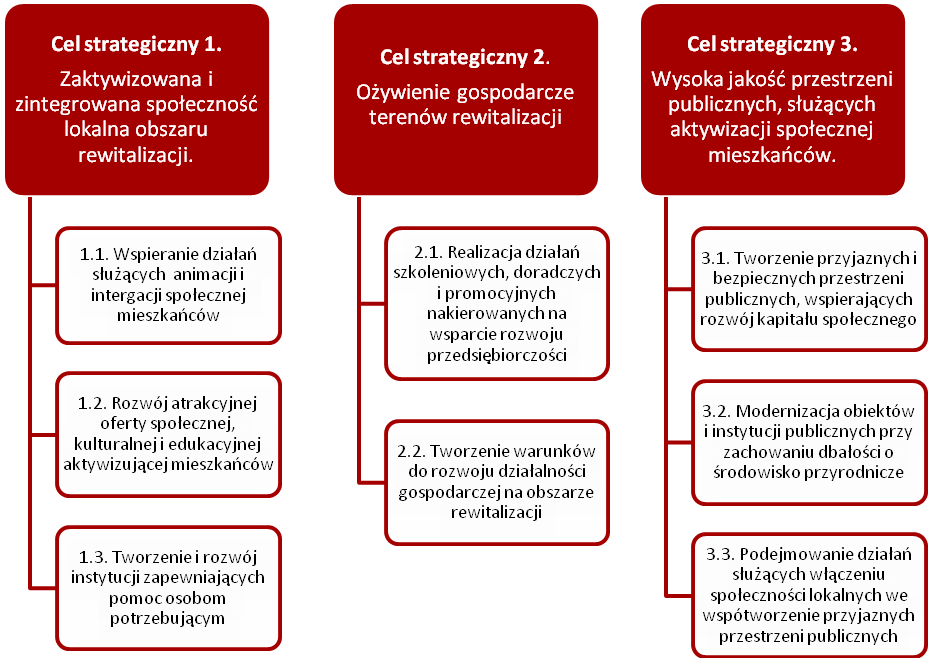 Projekty wpisane do Gminnego Programu Rewitalizacji
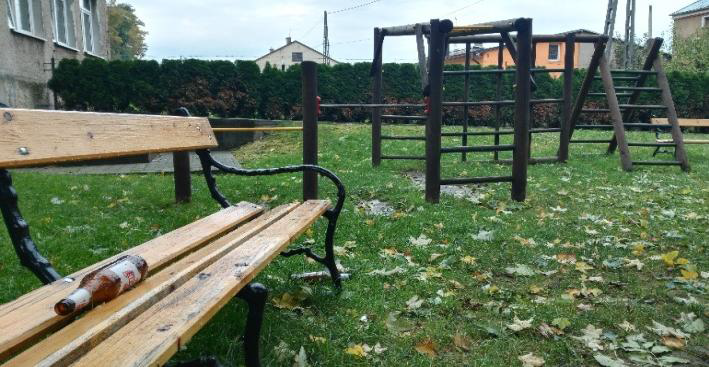 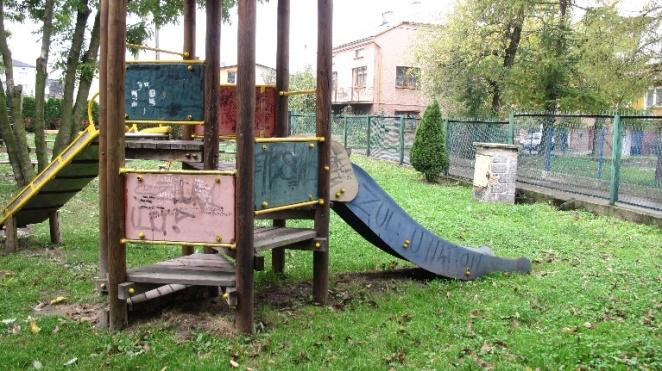 Projekty wpisane do Gminnego Programu Rewitalizacji
Projekty wpisane do Gminnego Programu Rewitalizacji
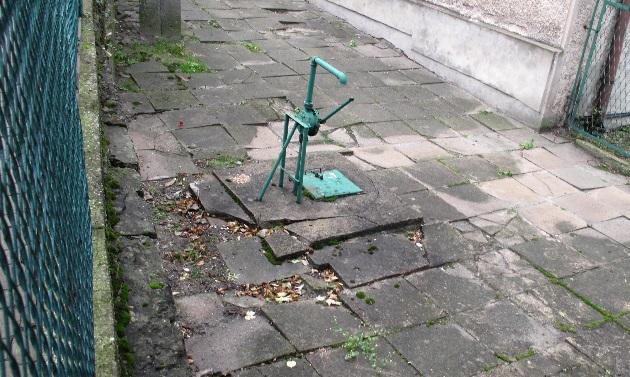 Projekty wpisane do Gminnego Programu Rewitalizacji
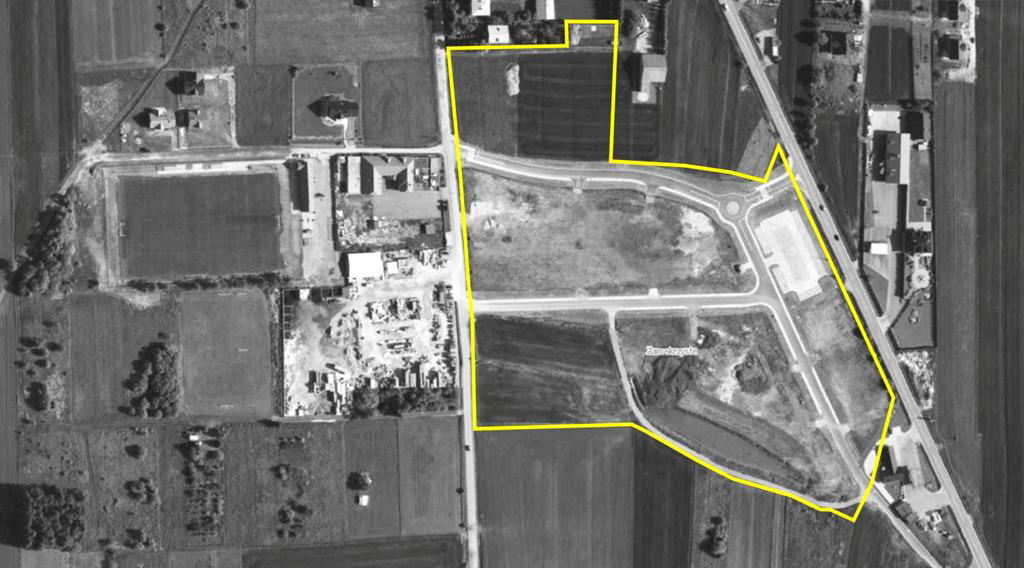 Projekty wpisane do Gminnego Programu Rewitalizacji
Projekty wpisane do Gminnego Programu Rewitalizacji
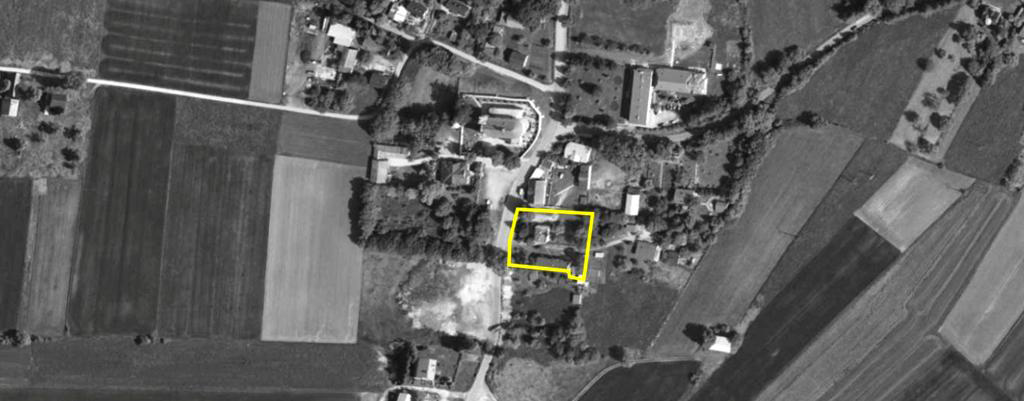 Projekty wpisane do Gminnego Programu Rewitalizacji
Projekty wpisane do Gminnego Programu Rewitalizacji
Projekty wpisane do Gminnego Programu Rewitalizacji
Projekty wpisane do Gminnego Programu Rewitalizacji
Projekty wpisane do Gminnego Programu Rewitalizacji
Projekty wpisane do Gminnego Programu Rewitalizacji